資料４－２
保育所等訪問支援利用の流れ（開始前）
❖案内（説明）の際に下記内容に留意する。
・本制度は集団適応を支援するサービスであること（様子を見にいくだけ
　ではない）
・対象の子どもに直接・間接支援を行う制度であること（訪問支援員は加
　配要員ではない）
・目標が達成されたら終了する制度であること（保護者・保育園（学校）の
　職員に支援に終了があるという認識が薄い）　　
・区や相談支援事業所へ案内をする（利用手続きの最初の窓口であり、
　サービスの必要性については相談支援事業所が判断するため）　　等
訪問または通所事業所等が保護者へ　保育所等訪問支援の案内する場合
サービス利用のない方
サービス利用中の方
・はじめて障害福祉サービスを利用する方は区で制度の説明や相談支援
　事業所の案内を行う。
・既に障害福祉サービスを利用している場合は契約をしている相談支援
　事業所に相談し、手続きを進める。
区へ相談
相談支援事業所へ相談
相談支援事業所のアセスメント
❖相談支援事業所がアセスメントを行い、サービス利用の必要性につい
　て判断する。
・相談支援事業所が保育園（学校）へ連絡を入れる。
・保育所等訪問支援事業所より保育所等訪問支援利用に関して保育課長
　宛てに「保育所等訪問支援の実施について」を提出する。
・利用申請と利用計画の作成依頼は同時進行で行う。
区へ利用申請
相談支援事業所へ利用計画の作成依頼
❖相談支援事業所が開催
・保護者・保育園（学校）・訪問支援員・相談支援専門員・区職員（状況に応
　じて出席）による支援内容の調整
　　＊保護者・保育園（学校）・訪問支援員間での支援の考え方の違いから、後からトラブルに
　　　　ならないよう留意する。
　　＊特に学校には加配の職員が配置されている場合もあり、役割等を明確にする。　　等

・「目標達成した場合の終了時期」「保護者・保育園（学校）との報告方法」
　等についても確認する。
事前支援会議
・事前支援会議の内容をもとに相談支援事業所が利用計画を作成。
利用計画の作成
・利用申請および利用計画をもとに区が支給決定し、受給者証を発行。
支給決定
・保護者が訪問支援事業所と契約。
訪問支援事業所と利用契約
サービス利用開始
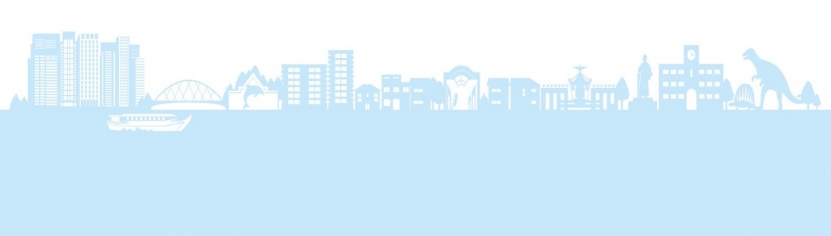 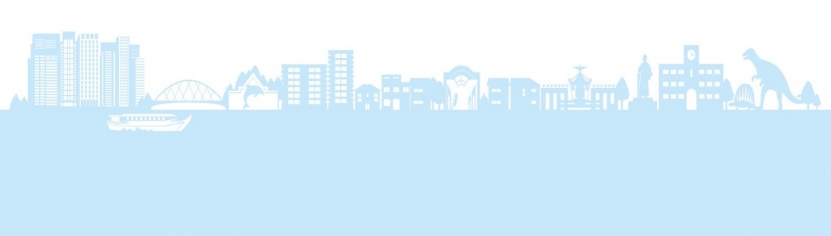 保育所等訪問支援利用の流れ（開始後）
支援開始
・対象となる子どもへの直接支援、職員への間接支援を行う。
・見学、観察だけにならないよう留意する。
保育園（学校）へ訪問
❖保護者・保育園（学校）への報告について
・保護者への報告は基本的には保育園（学校）との内容確認後行うように
　する（双方で報告内容を確認し、内容の齟齬等による保護者と保育園
　（学校）とのトラブルを避けるため）



・保育園（学校）への報告や間接支援の際は裏付けをもった説明になるよ
　う留意する
・相談支援事業所への報告は２，３か月程度を目途に双方で情報共有を
　行う。
保護者への報告
保育園（学校）への報告
※手引きでは、訪問先とはなるべくその日のうちにカンファレンス
　 を行い、間接支援を行うことが望ましいとなっている。
❖必要に応じて相談支援事業所が開催
・保護者・保育園（学校）・訪問支援員・相談支援専門員・区職員等（状況に
　応じて）が出席する。
・一定期間支援を行った結果や状況を振り返り、目標へ向けての進捗状
　況や今後の支援の必要性についての調整等を行う。
個別支援会議
モニタリング
・一定期間を行った結果や状況を振り返り、目標へ向けての進捗状況や
　や今後の支援の必要性についての調整等を行う。
❖必要に応じて相談支援事業所が開催
・保護者・保育園（学校）・訪問支援員・相談支援専門員・区職員等（状況に
　応じて）が出席する。
・一定期間支援を行った結果や状況を振り返り、目標へ向けての進捗状
　況や今後の支援の必要性についての調整等を行う。
個別支援会議
サービス利用継続・終了の可否
・個別支援会議やモニタリングで確認された内容をもとに継続の可否を
  判断する。
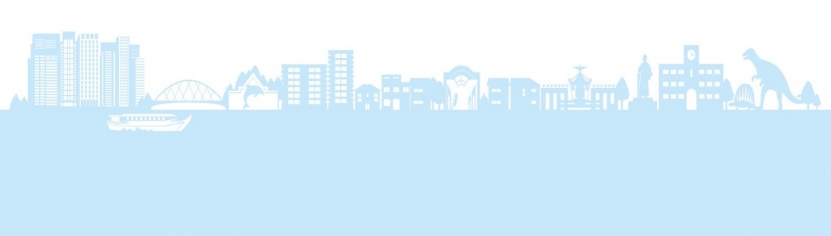 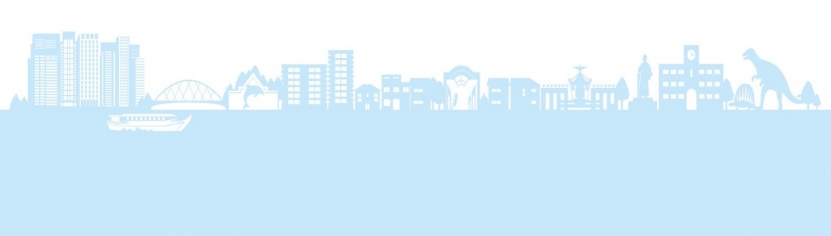 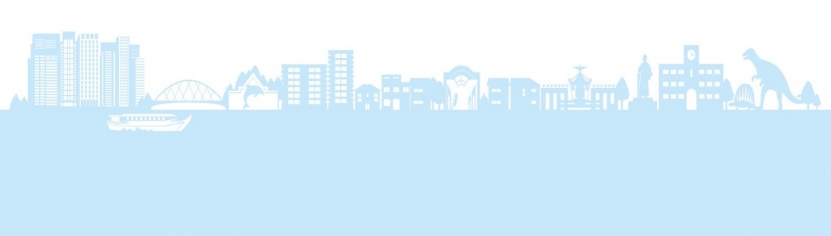 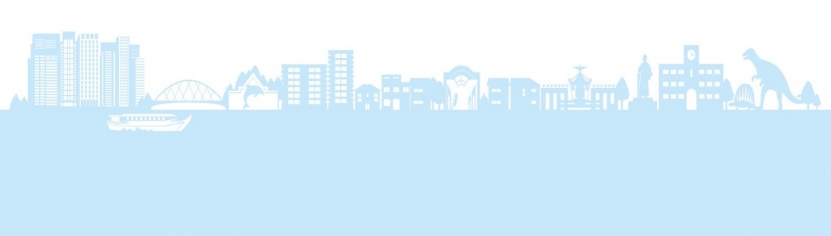